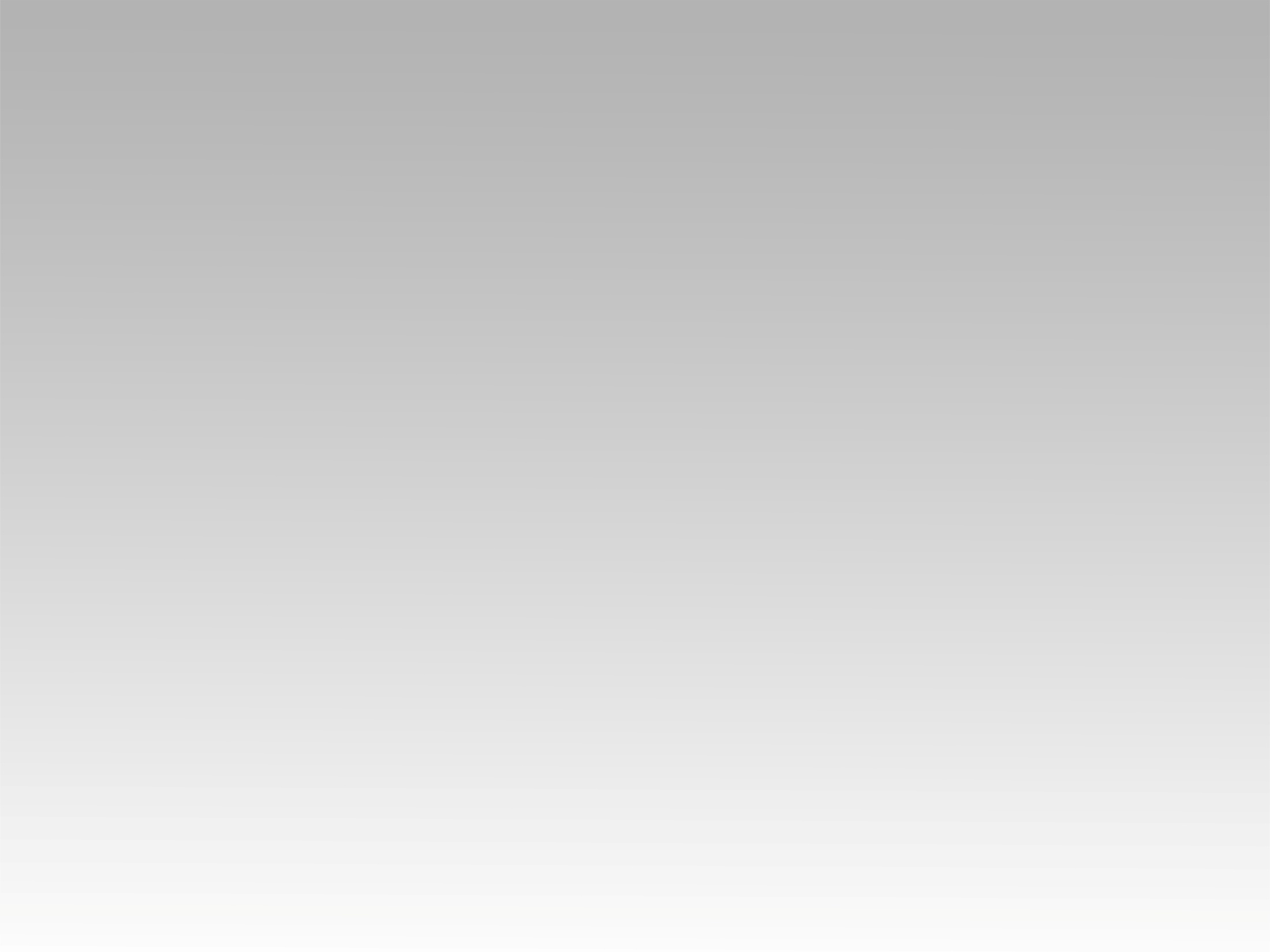 تـرنيــمة
من يصلي مؤمناً
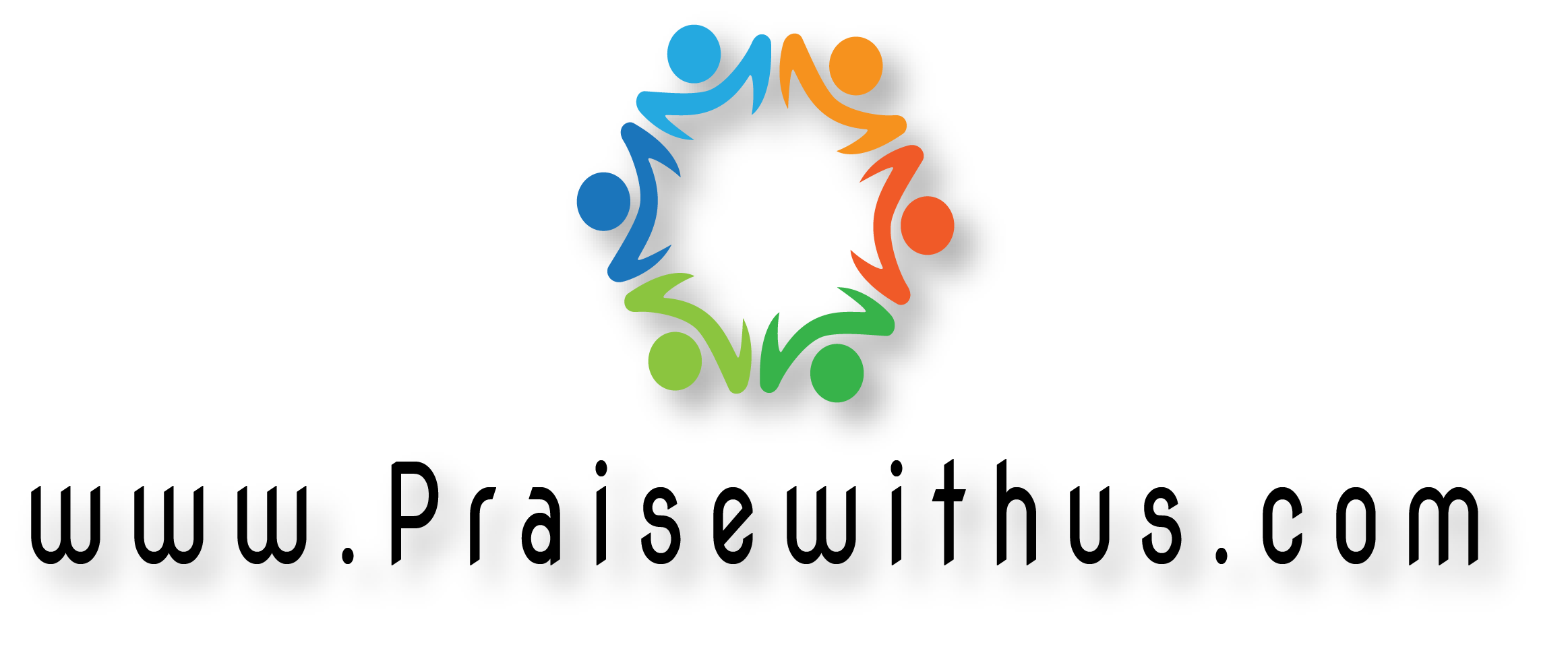 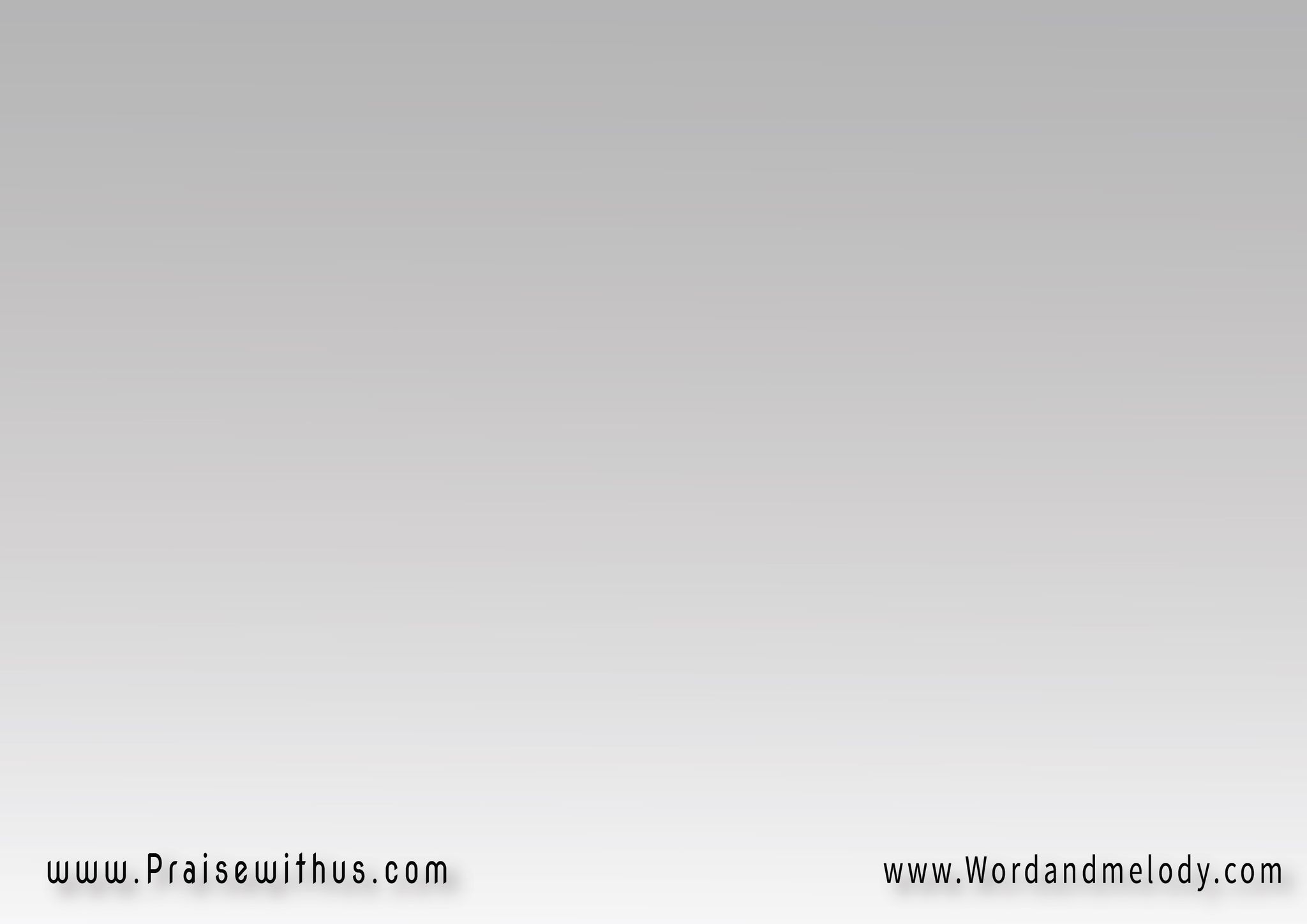 1- 
مَن يصلي مؤمنا
بيسوع لا يخيب
باسمه الآب لنا
كل حين يستجيب
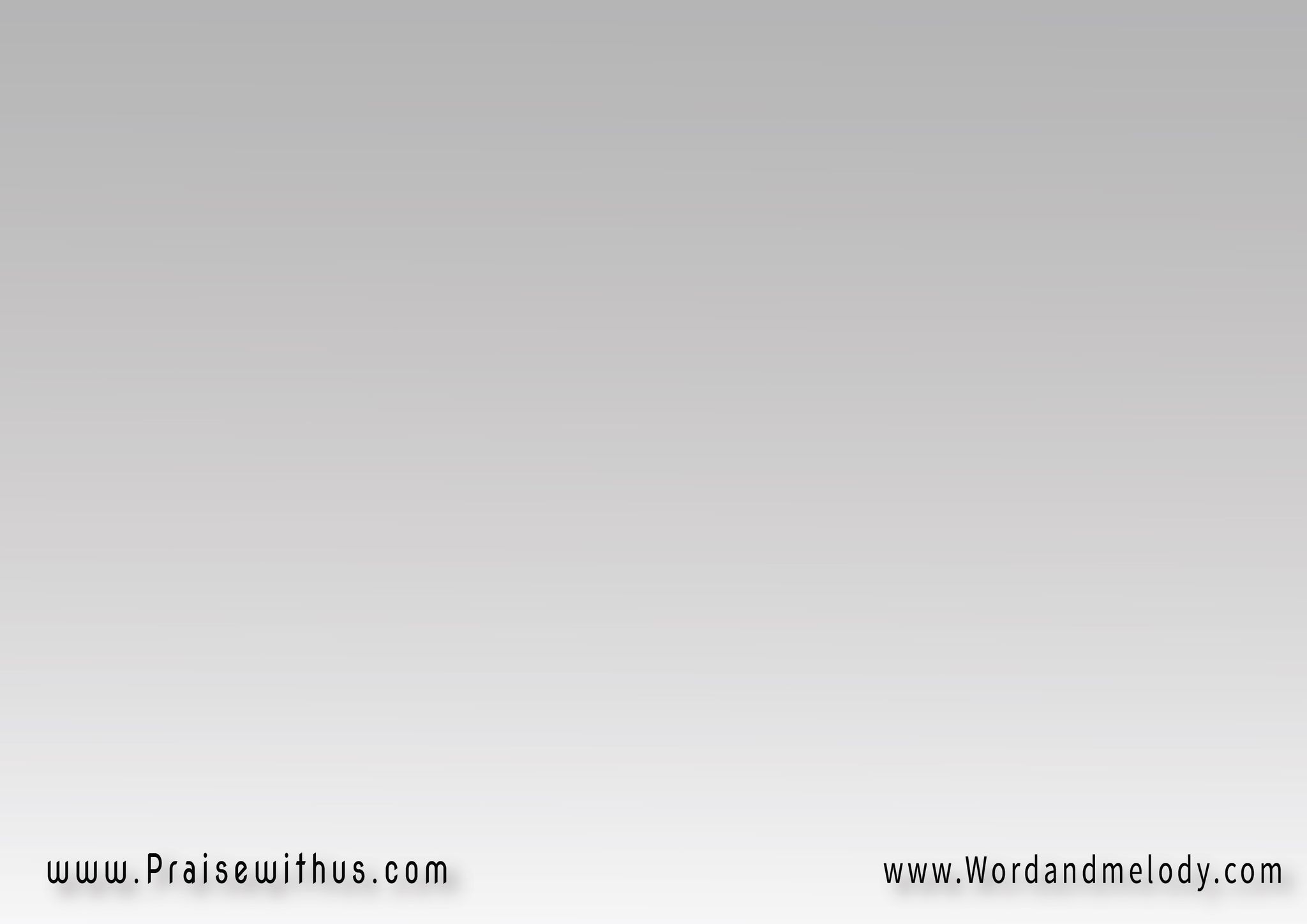 فهْو للكل يقول
إسهروا يا مؤمنين
فالتجاريبُ تزول
إن تصلوا شاكرين
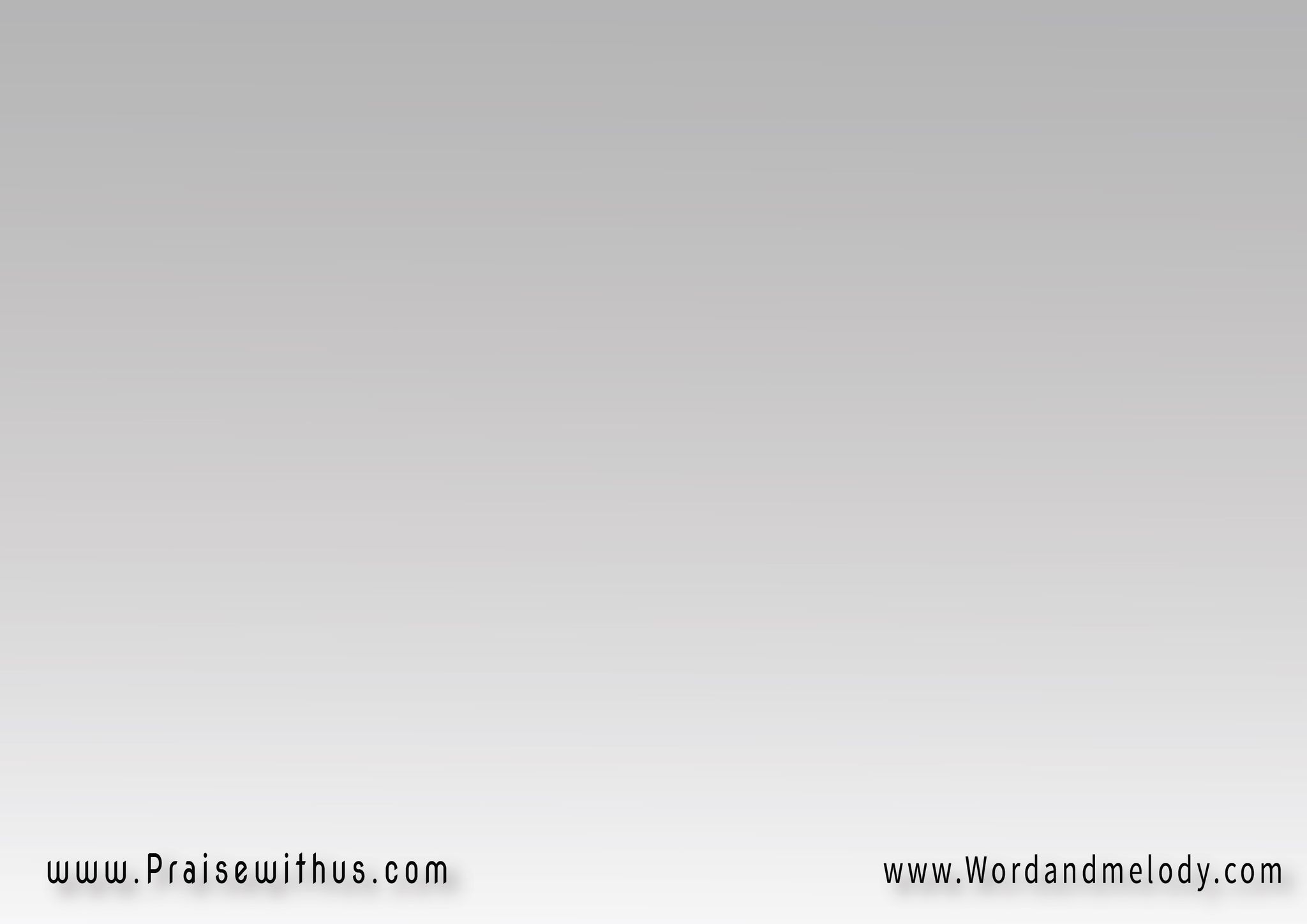 2- 
إطرحوا الحِملَ لديّ
من بلايا وهموم
مَن أتى حبا إليّ
نال مني ما يروم
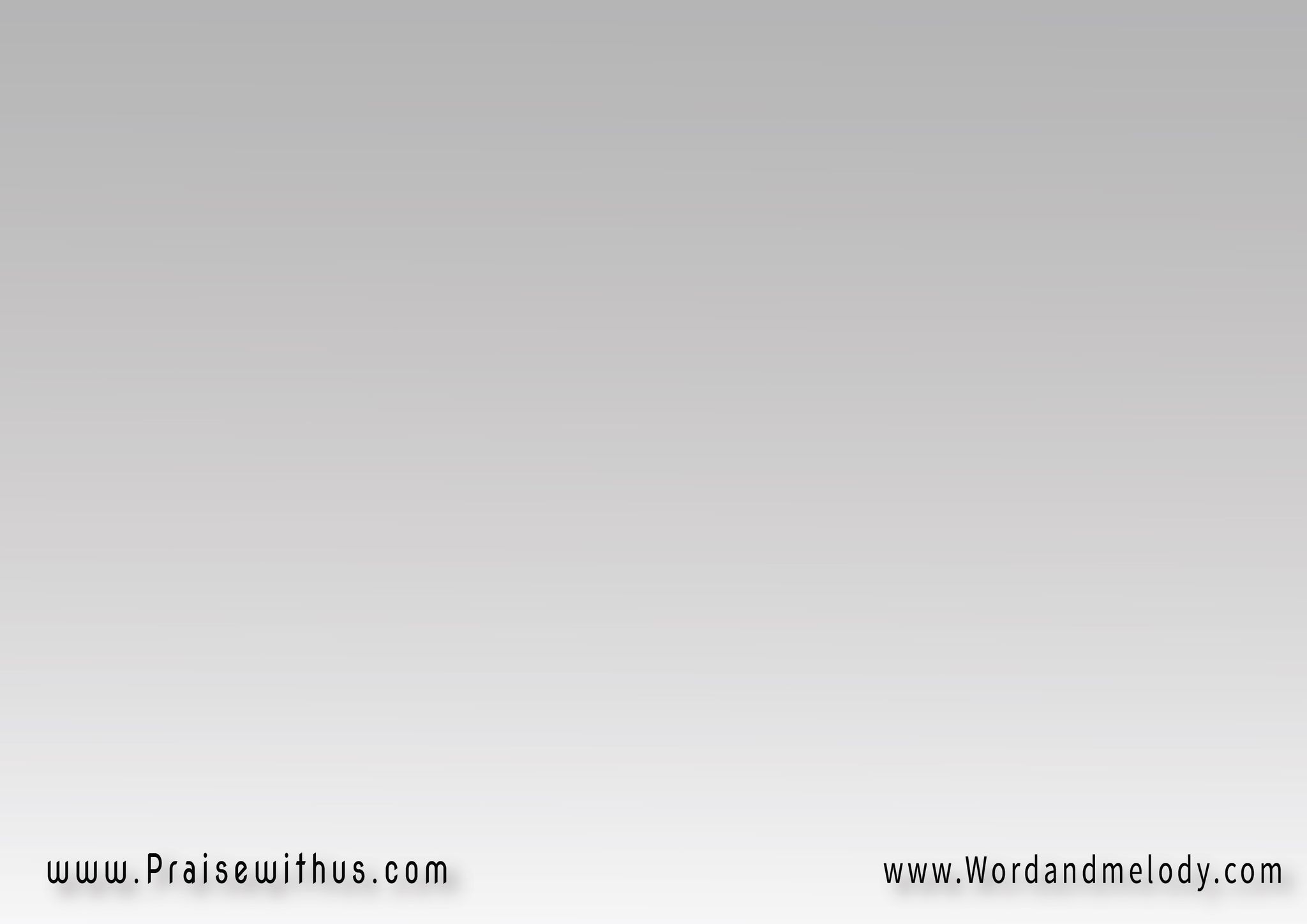 إقرعوا الباب الرفيع
في احتياجٍ واضطراب
إنني الرب السميع
ألتقيكم بالجواب
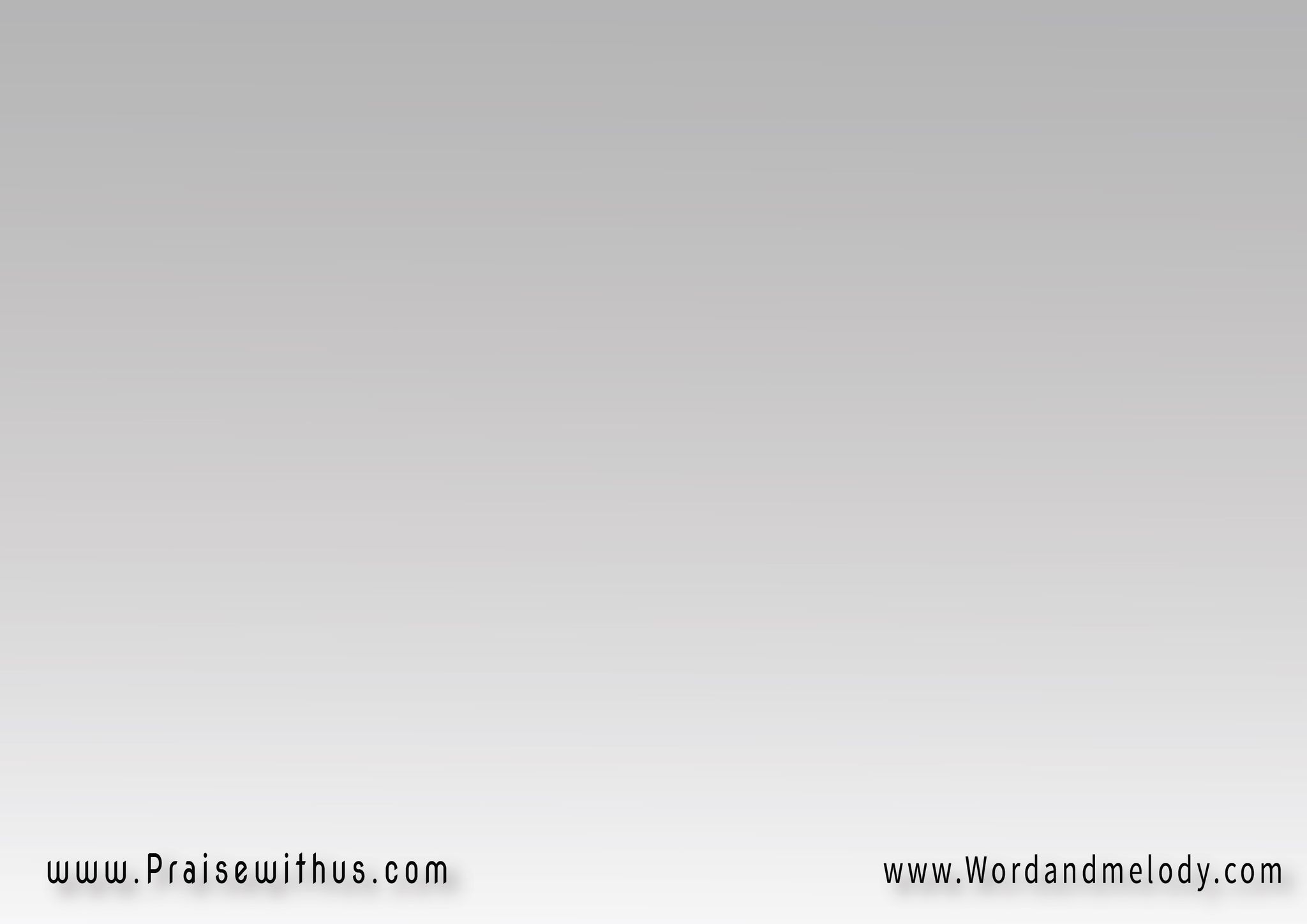 3- 
إسألوا تُعطوا فكم
وهبَ السُّؤْلَ الرحيم
واطلبوا خير النِّعَم
تجدوا عند الكريم
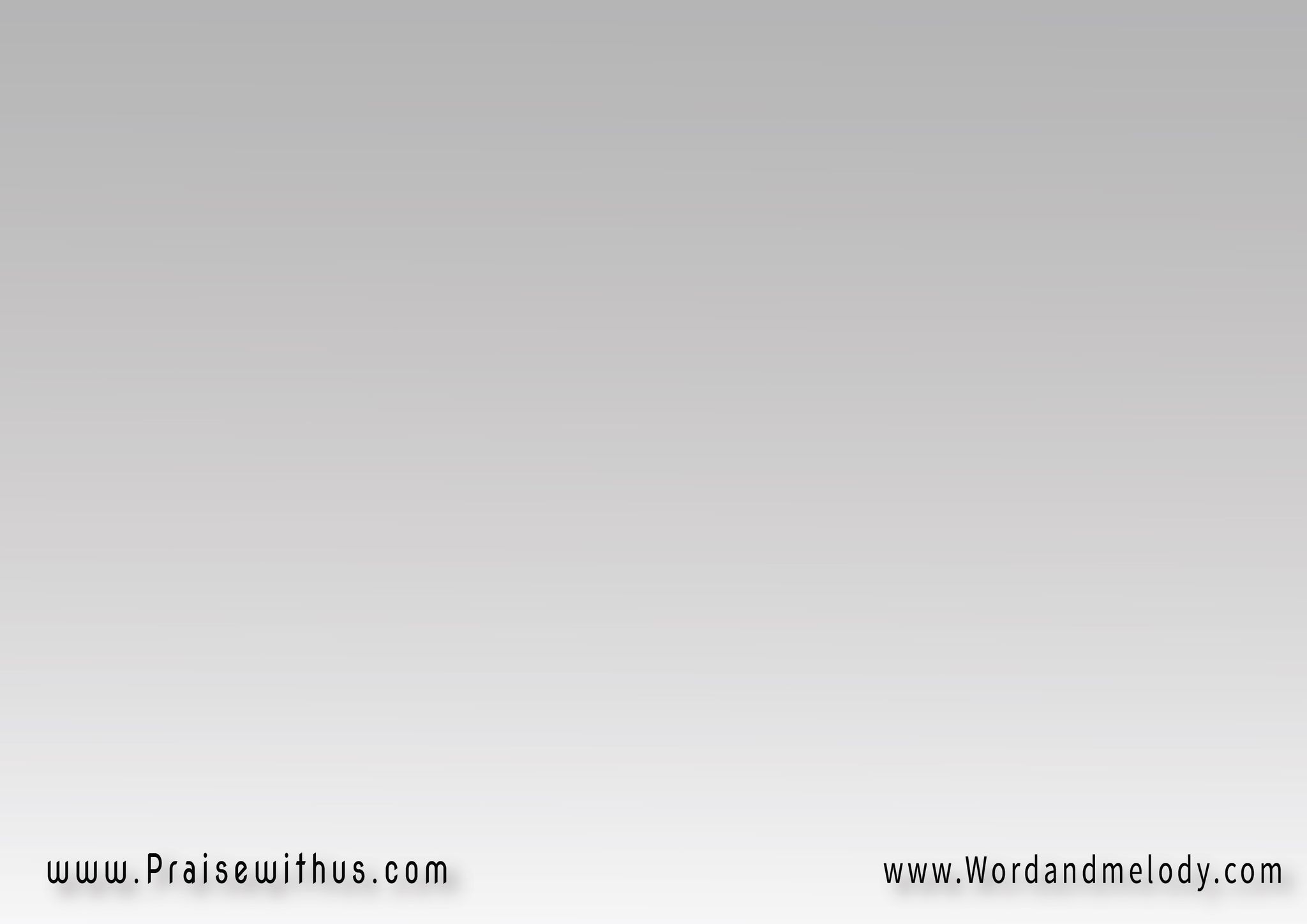 منك يا روح الإله
نبتغي نور الهدى
كن لنا وقتَ الصلاة
يا أبانا مرشدا
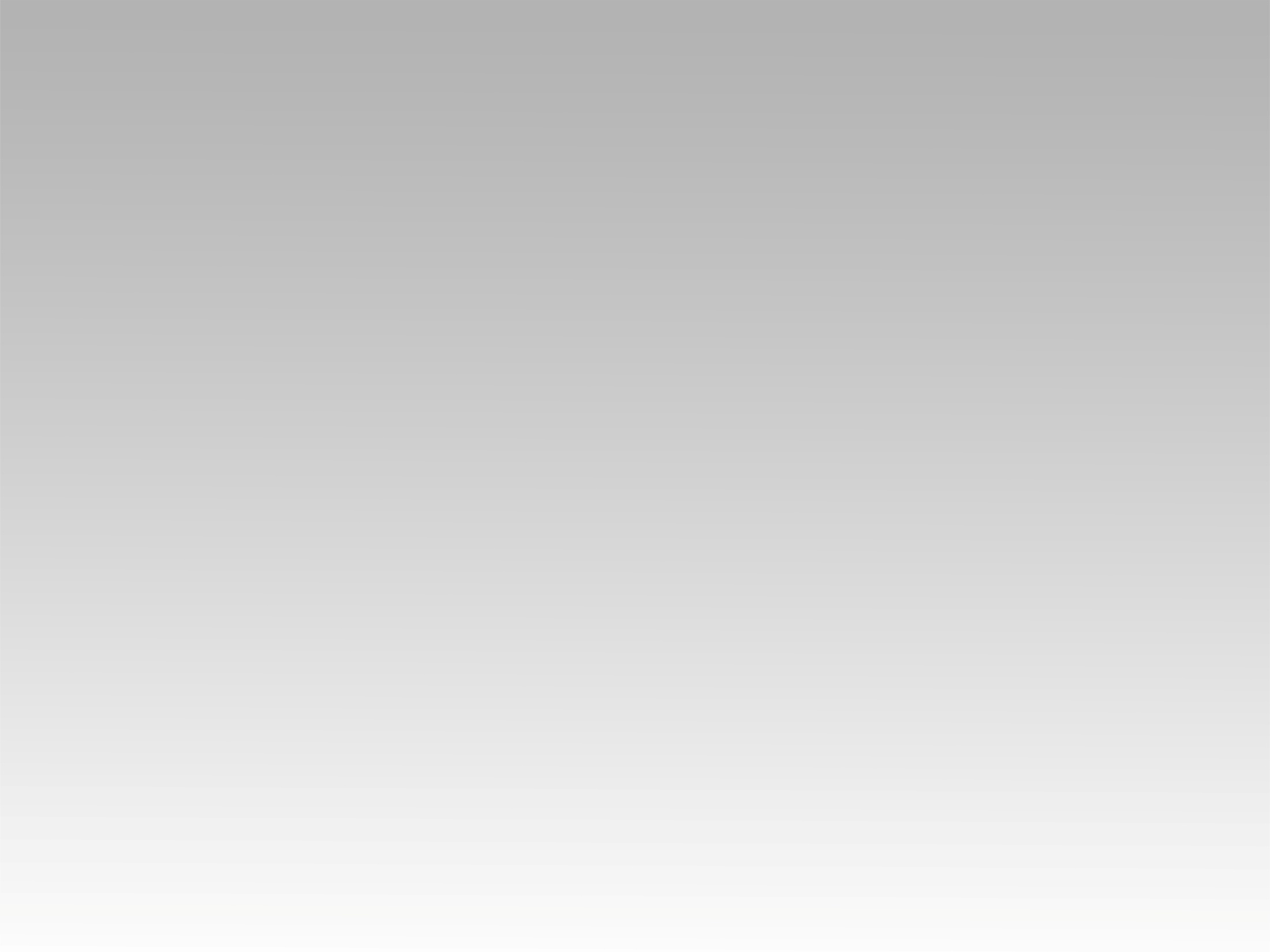 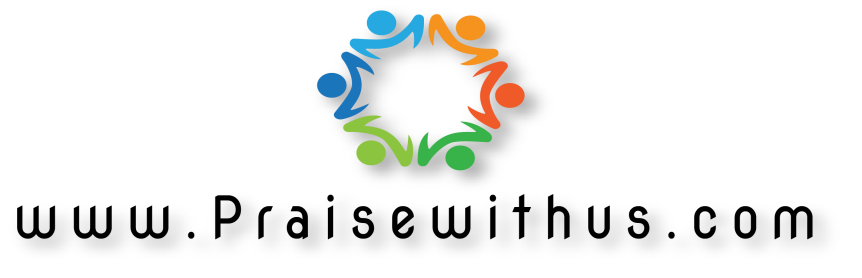